Rozwój szkolnictwa Powiatu Lęborskiego poprzez realizowane projekty
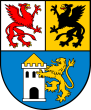 Katarzyna Dampc
Kierownik Referatu Programów Pomocowych
Starostwo Powiatowe w Lęborku
Szkolnictwo powiatu lęborskiego
Szkolnictwo podstawowe I GIMNAZJALNE ORAZ PRZEDSZKOLE: 
Specjalny OŚRODEK SZKOLNO-WYCHOWAWCZY W LĘBORKU
SZKOLNICTWO PONADGIMNAZJALNE I KSZTAŁCENIE USTAWICZNE:
POWIATOWE CENTRUM EDUKACYJNE ZESPÓŁ SZKÓŁ PONADGIMNAZJALNYCH W LĘBORKU (PCE ZSP)
SPECJALNY OŚRODEK SZKOLNO-WYCHOWAWCZY W LĘBORKU (SOSW)
ZESPÓŁ SZKÓŁ GOSPODARKI ŻYWNOŚCIOWEJ I AGROBIZNESU W LĘBORKU (ZSGŻia)
Zespół szkół mechaniczno-informatycznych w Lęborku (zsmi)
Zespół szkół ogólnokształcących nr 1 w Lęborku (zso 1)
Zespół szkół ogólnokształcących nr 2 w Lęborku (zso 2)
Placówki oświatowe
Młodzieżowy dom kultury w Lęborku
Powiatowe ognisko artystyczne w Lęborku
Poradnia psychologiczno-pedagogiczna w Lęborku
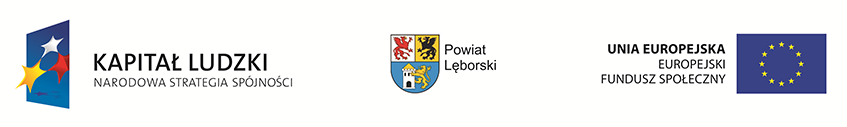 CZŁOWIEK - NAJLEPSZA INWESTYCJA
PERSPEKTYWA FINANSOWA UNII EUROPEJSKIEJ 2007-2013
ROZWÓJ SZKOLNICTWA POWIATU LĘBORSKIEGO POPRZEZ REALIZOWANE PROJEKTY W LATACH 2009-2015
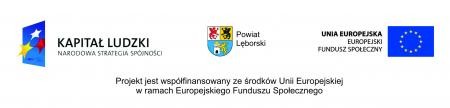 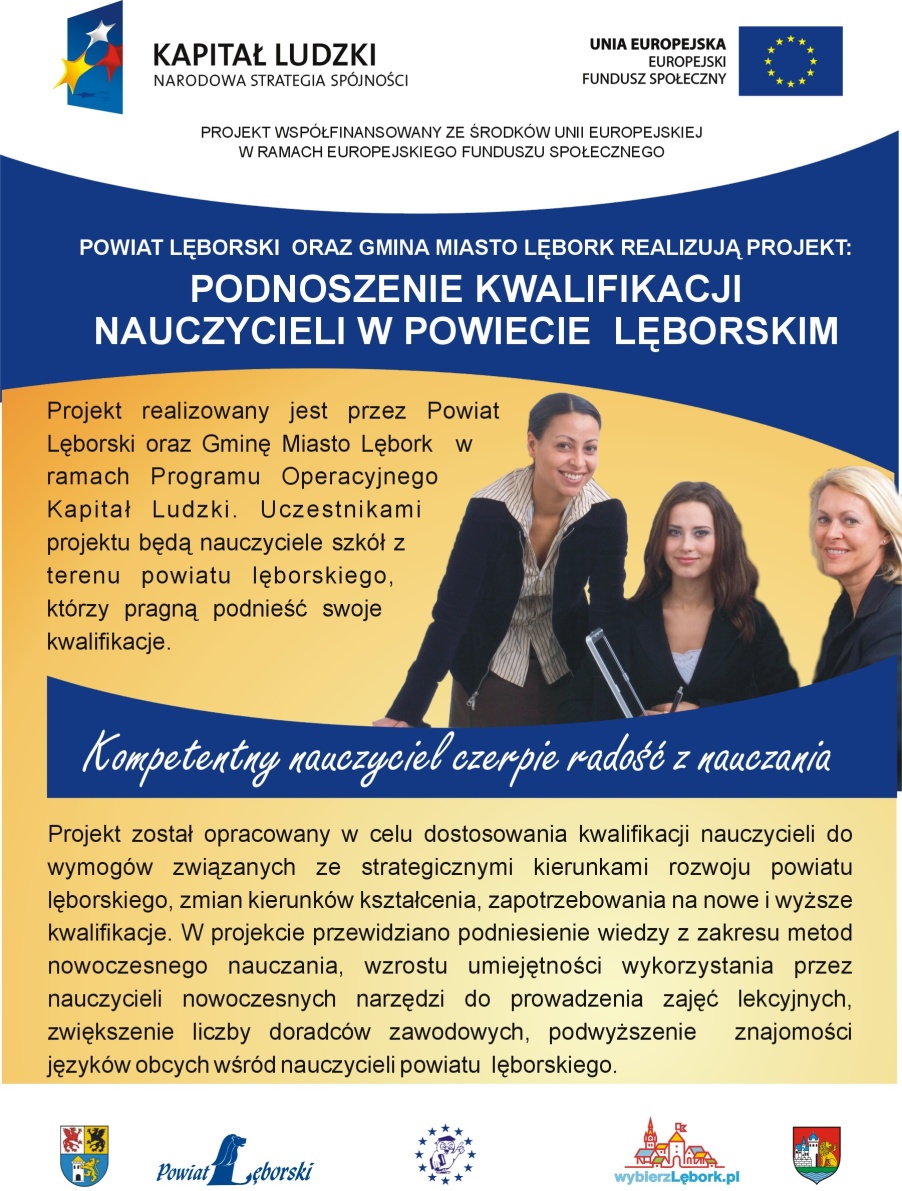 Powiat Lęborski w ramach 3 projektów podnosił kwalifikacje nauczycieli przedszkoli, szkół podstawowych, gimnazjów i szkół ponadgimnazjalnych z obszaru całego powiatu; z wszystkich gmin; publicznych i niepublicznych; m.in. poprzez studia podyplomowe, kursy kwalifikacyjne, szkolenia oraz sieci współpracy i samokształcenia
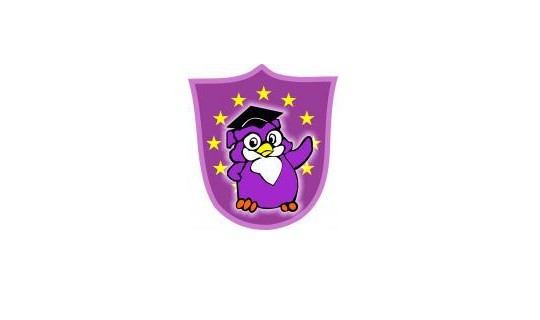 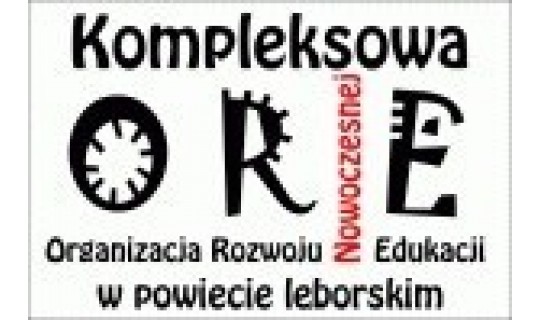 Podnoszenie kwalifikacji nauczycieli i pracowników oświaty powiatu lęborskiego
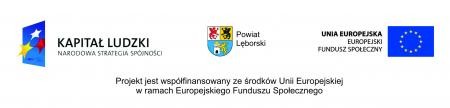 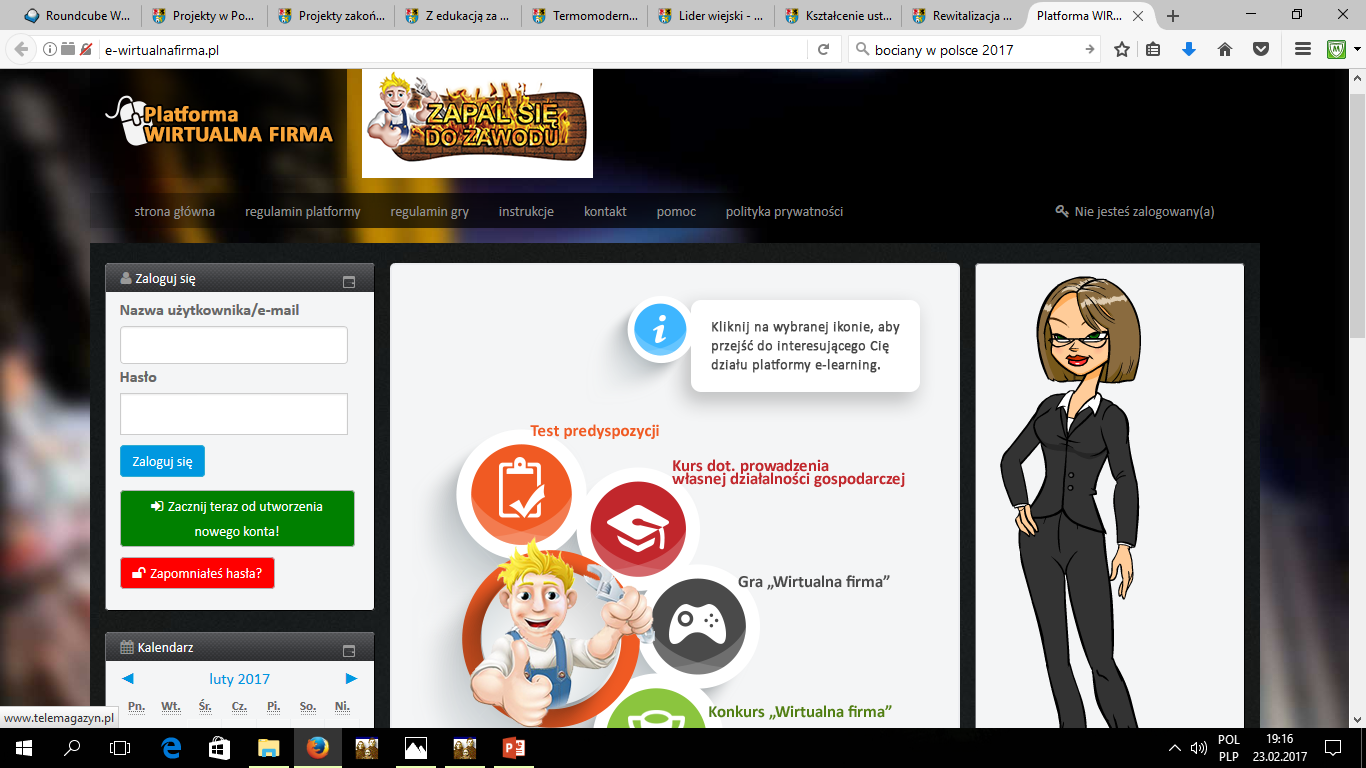 http://e-wirtualnafirma.pl/
Powiat Lęborski systematycznie rozwijał kompetencje kluczowe i zawodowe uczniów szkół powiatowych poprzez organizację dodatkowych zajęć, kółek zainteresowań, wyjazdów edukacyjnych, konkursów, platformę e-learningową dot. przedsiębiorczości, wyposażanie szkół w nowoczesne pomoce dydaktyczne i pracownie zawodowe.
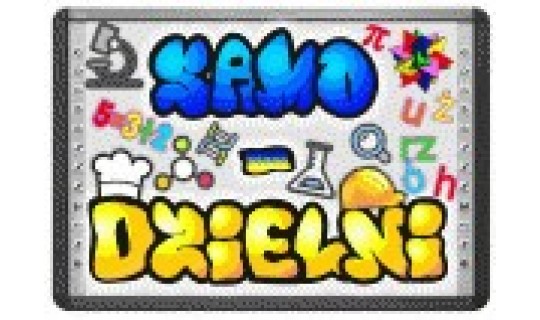 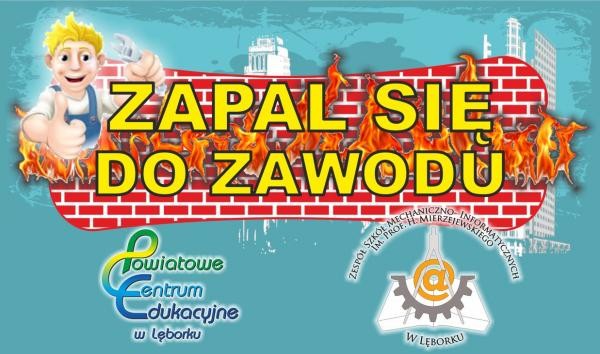 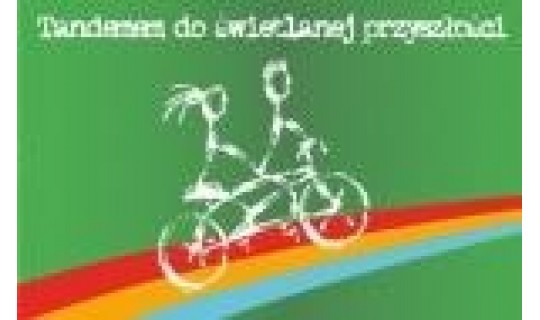 Podnoszenie atrakcyjności i jakości oferty edukacyjnej szkół powiatowych
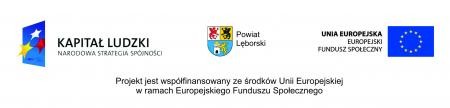 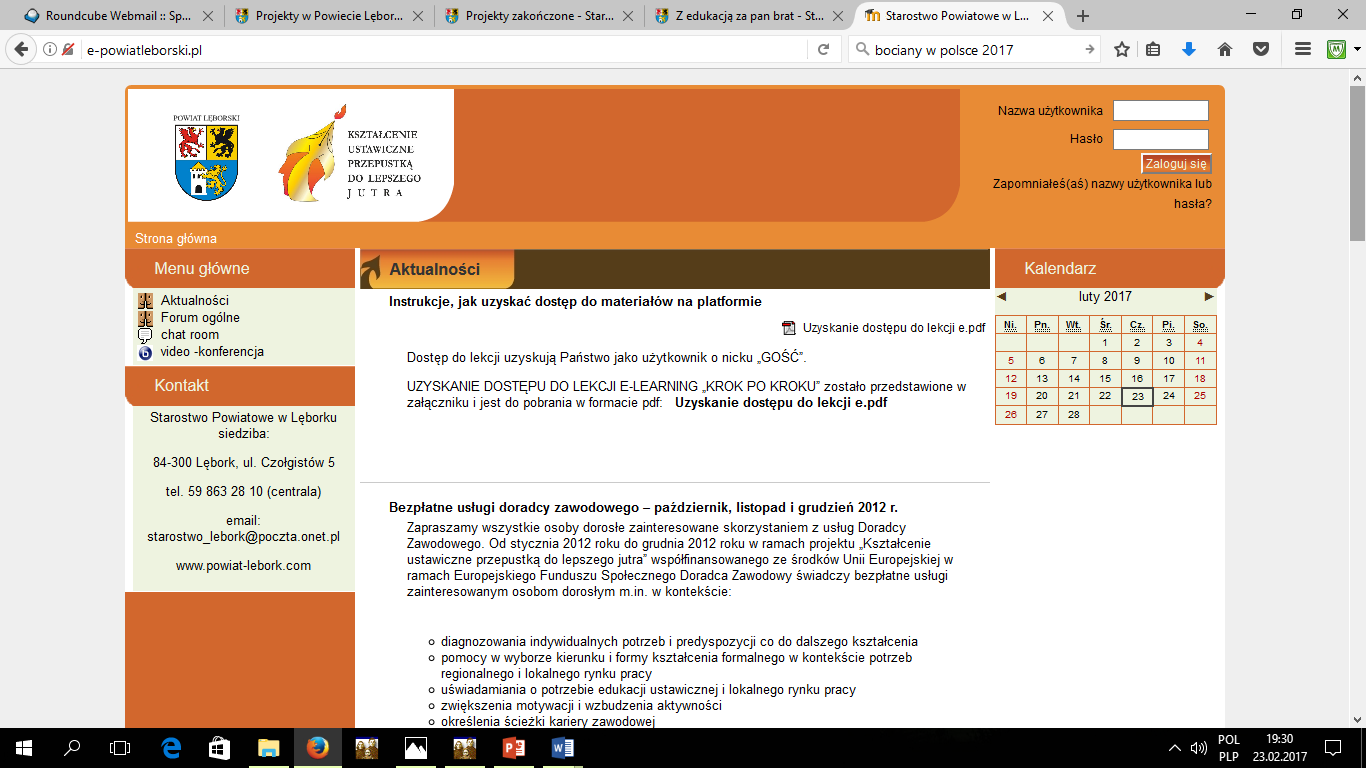 Powiat Lęborski w ramach wielu projektów podnosił kwalifikacje i umiejętności mieszkańców powiatu lęborskiego poprzez m.in. kursy i szkolenia zawodowe czy też staże, jak również poprzez kursy przygotowujące do egzaminu na czeladnika lub mistrza (m.in. Platforma e-learning)
http://e-powiatleborski.pl/
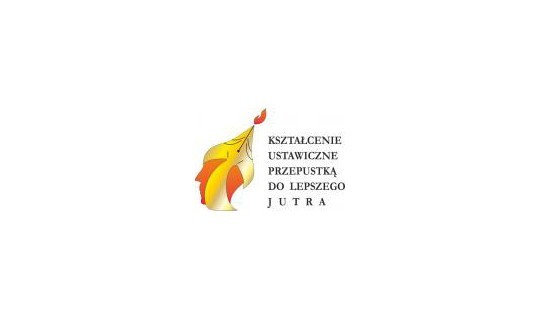 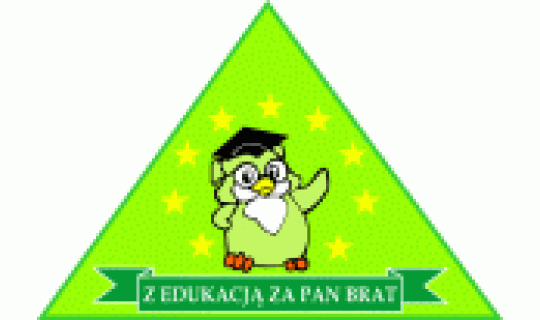 Lider wiejski
Życie zaczyna się po pięćdziesiątce – aktywizacja zawodowa osób 50+
Wsparcie sektora ekonomii społecznej – szansą na rozwój powiatu lęborskiego
Kształcenie ustawiczne mieszkańców powiatu lęborskiego
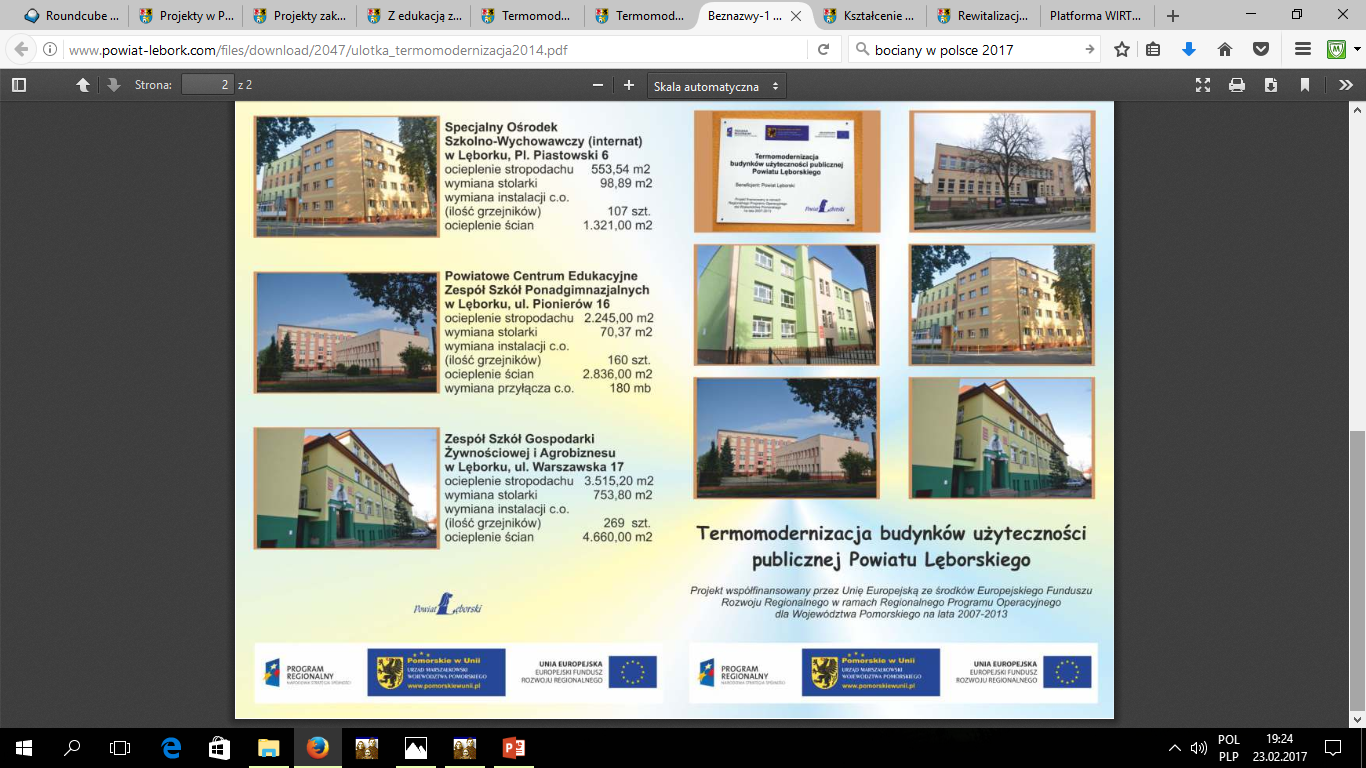 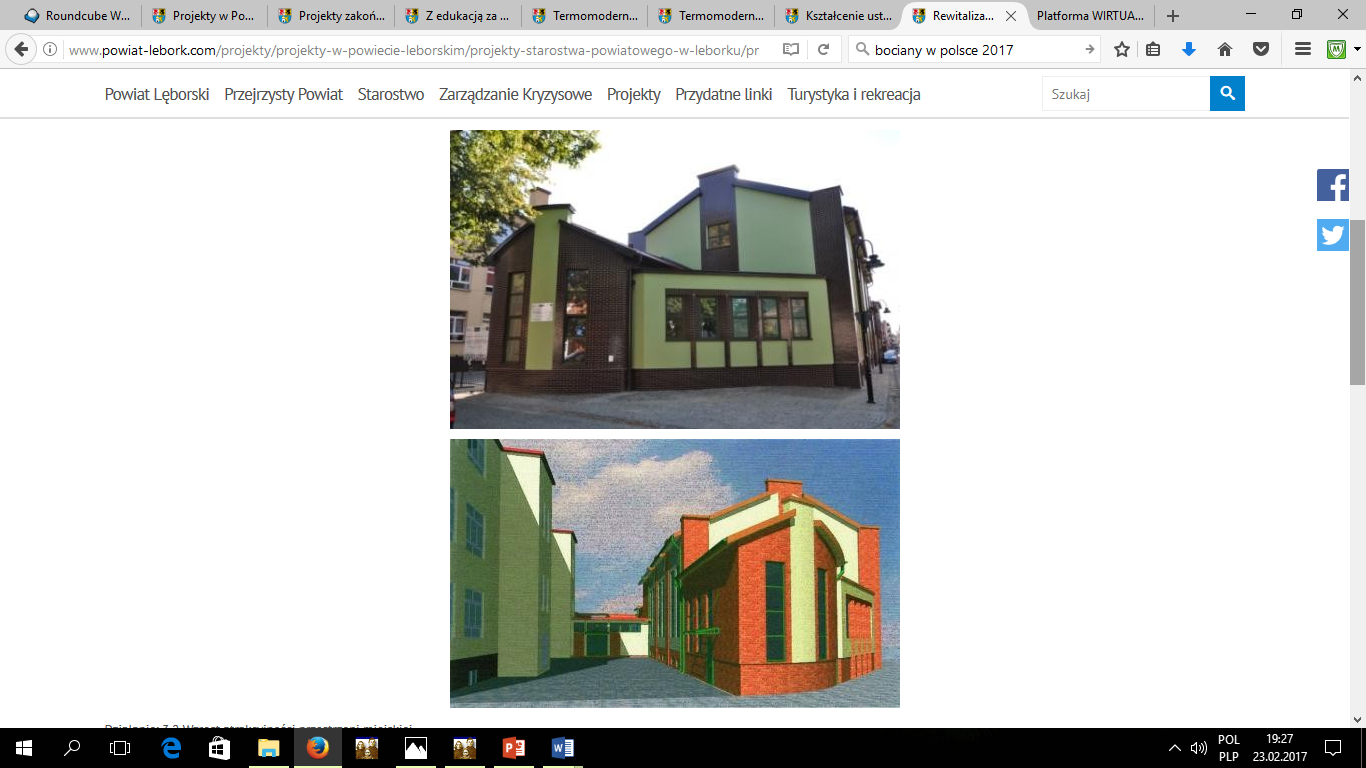 Działania infrastrukturalne – termomodernizacja budynków szkolnych i budowa sali gimnastycznej
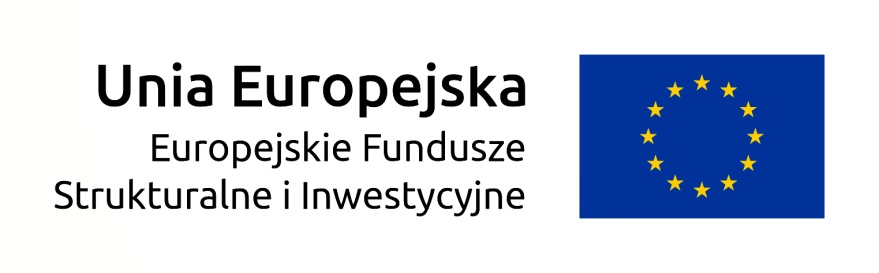 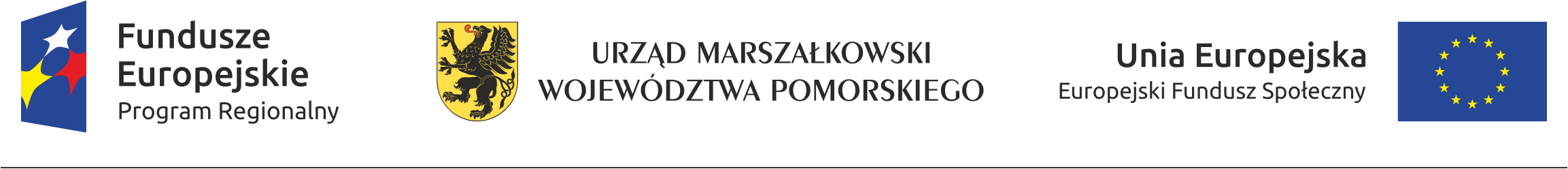 PERSPEKTYWA FINANSOWA UNII EUROPEJSKIEJ 2014-2020
ROZWÓJ SZKOLNICTWA POWIATU LĘBORSKIEGO POPRZEZ REALIZOWANE PROJEKTY W LATACH 2016-2021
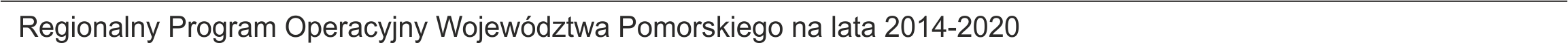 Regionalny program operacyjny dla województwa pomorskiego na lata 2014-2020OŚ PRIORYTETOWA 3 - EDUKACJA
PODDZIAŁANIE 3.2.1. 
JAKOŚĆ EDUKACJI OGÓLNEJ
PODDZIAŁANIE 3.3.1. 
JAKOŚĆ EDUKACJI Zawodowej
PODDZIAŁANIE 3.2.2. WSPARCIE UCZNIA SZCZEGÓLNIE UZDOLNIONEGO
„KOMPETENCJE ZAWODOWE INWESTYCJĄ W PRZYSZŁOŚĆ POWIATU LĘBORSKIEGO”
„ZDOLNI Z POMORZA – POWIAT LĘBORSKI”
„OTWARTE UMYSŁY”
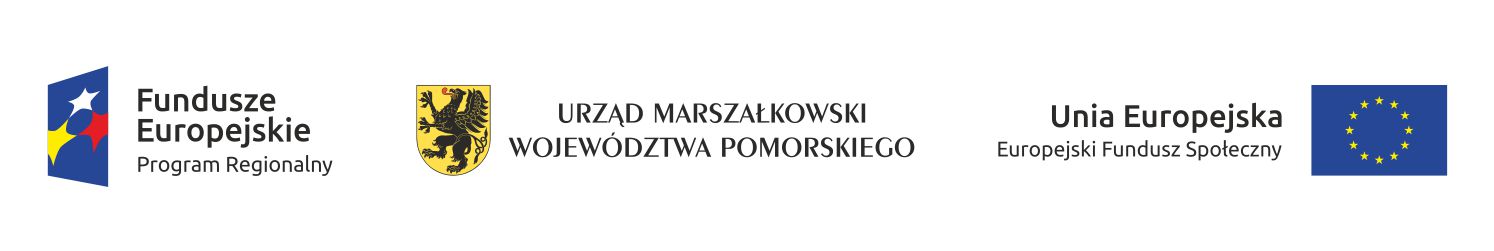 „ZDOLNI Z POMORZA – POWIAT LĘBORSKI”
Dziedziny uzdolnień wspierane w ramach projektu:
 obszar matematyki, fizyki lub informatyki
 obszar biologii lub chemii
 obszar kompetencji społecznych (w którym miejsce dla siebie znajdą uczennice i uczniowie, których interesuje język polski, historia, WOS, sztuka, filozofia itp.)

W każdej dziedzinie tworzone są dwie, niewielkie liczbowo grupy – gimnazjalna i ponadgimnazjalna.
formY wsparcia o zasięgu regionalnym (na terenie województwa pomorskiego):
obozy naukowe, konkursy indywidualne i zespołowe, naukowe konferencje uczniowskie, portal edukacyjny, warsztaty specjalistyczne (projektowe), spotkania i warsztaty autorskie

formY wsparcia o zasięgu lokalnym (na terenie powiatu lęborskiego: Lokalne Centrum Nauczania Kreatywnego przy ZSMI w Lęborku):
zajęcia pozalekcyjne, warsztaty rozwijające kreatywność, refundacja kosztów dojazdu/stypendia, uzupełniające formy wsparcia (np.  wizyty w zakładach pracy, parkach naukowo-technologicznych, spotkania z naukowcami)

akademickiE formy wsparcia (Akademia Morska w Gdyni, Akademia Pomorska w Słupsku, Akademia Wychowania Fizycznego i Sportu, Gdański Uniwersytet Medyczny,  Politechnika Gdańska, Polsko-Japońska Wyższa Szkoła Technik Komputerowych, Uniwersytet Gdański):
spotkania akademickie, zajęcia pozalekcyjne akademickie (kółka olimpijskie), warsztaty tematyczne, opieka mentorska, e-learning
„ZDOLNI Z POMORZA – POWIAT LĘBORSKI”
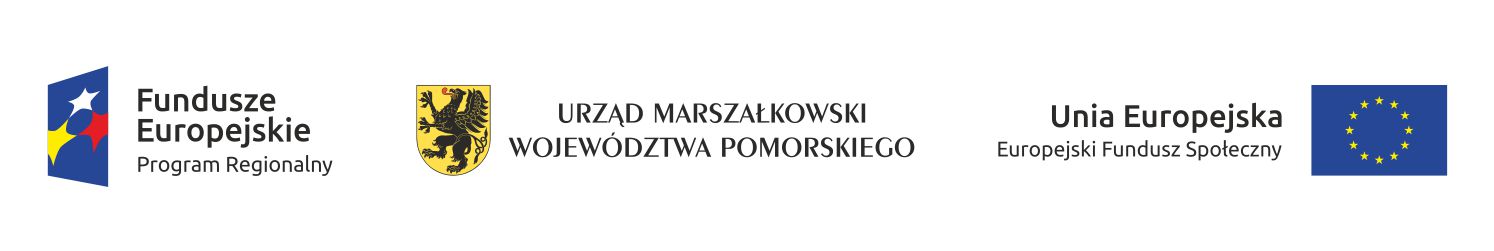 „KOMPETENCJE ZAWODOWE INWESTYCJĄ W PRZYSZŁOŚĆ POWIATU LĘBORSKIEGO”
Celem projektu jest zwiększenie szans uczniów szkół na odniesienie sukcesu na rynku pracy i zwiększenie poziomu zatrudnialności absolwentów szkół powiatu lęborskiego, poprzez podniesienie jakości edukacji i oferty kształcenia zawodowego w zakresie branż kluczowych o największym potencjale rozwoju dla regionu (budownictwo, BPO/SSC, usługi finansowe i biznesowe, chemia lekka, ICT i elektronika, transport, logistyka i motoryzacja).
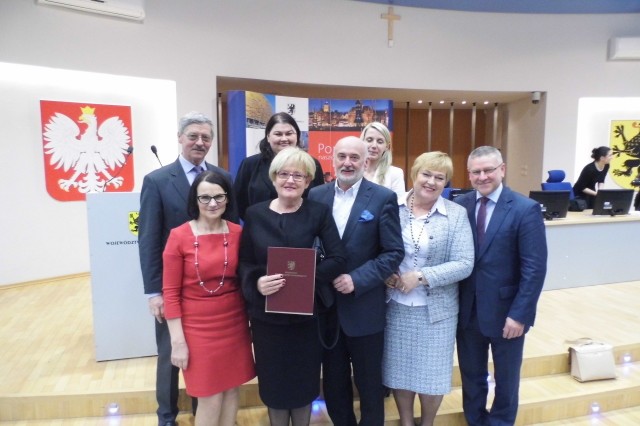 W ramach projektu uczestnicy będą mogli skorzystać z bezpłatnej, kompleksowej pomocy:
formy wsparcia dla uczniów/uczennic:
zajęcia dodatkowe - pozalekcyjne, pozaszkolne, warsztaty, laboratoria, doradztwo zawodowe: zajęcia indywidualne i grupowe, wyjazdy edukacyjne dla uczniów biorących udział w zajęciach, np. do szkół wyższych (wykłady, laboratoria), pracodawców, innych podmiotów współpracujących, letnie staże i praktyki zawodowe
formy wsparcia dla nauczycieli/nauczycielek:
szkolenia doskonalące, sieci współpracy i samokształcenia nauczycieli, studia podyplomowe, staże i praktyki w zakładach pracy
wyposażenie/doposażenie bazy dydaktycznej szkół, w powiązaniu z działaniami realizowanymi na rzecz uczniów - zakup nowoczesnych pomocy dydaktycznych
„KOMPETENCJE ZAWODOWE INWESTYCJĄ W PRZYSZŁOŚĆ POWIATU LĘBORSKIEGO”
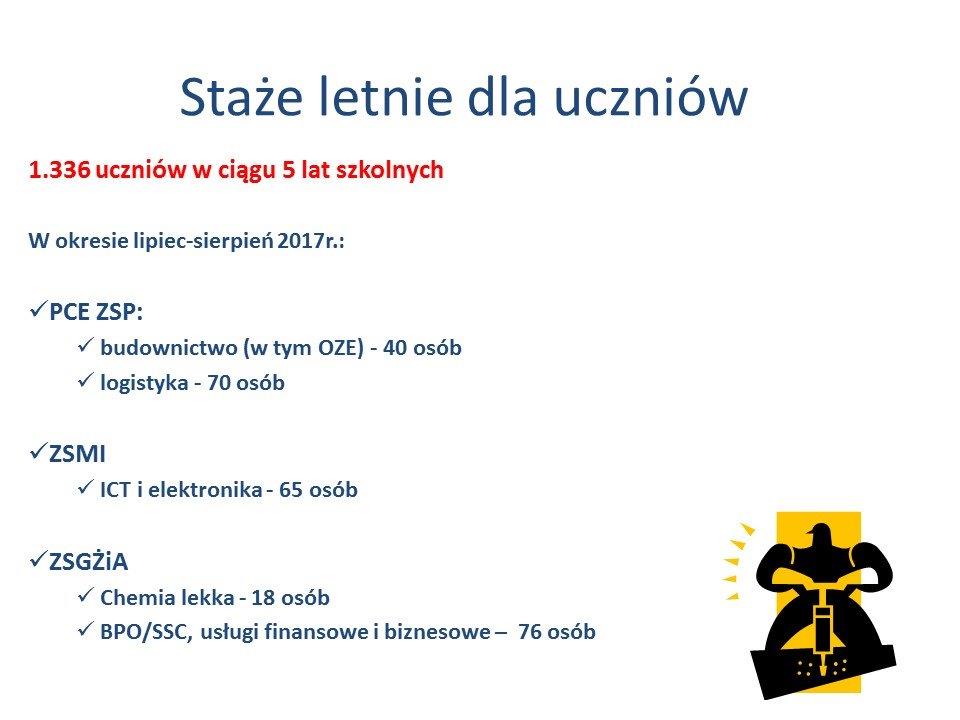 Stażysta:
- będzie odbywał staż pod kierownictwem opiekuna stażu wyznaczonego przez pracodawcę/przedsiębiorcę,
otrzymuje stypendium w wys. 997,40 zł/ za 150 godzin stażu
- może otrzymać refundację kosztów przejazdu, jeżeli odbywa staż poza miejscem zamieszkania,
- zostanie skierowany na badania lekarskie weryfikujące możliwość udziału w stażu na danym stanowisku pracy,
- otrzyma odzież roboczą, jeżeli jest wymagana na danym stanowisku pracy,
- otrzyma od pracodawcy/przedsiębiorcy dokument potwierdzający doświadczenie zawodowe - zaświadczenie
o zdobyciu doświadczenia zawodowego w danym zakładzie pracy.
Sieci współpracy i samokształcenia nauczycieli (SYSTEM DORADZTWA ZAWODOWEGO) 
– rozpoznawanie uzdolnień zawodowych u uczniów, (zapraszamy do udziału w tej sieci dyrektorów, doradców zawodowych oraz nauczycieli ze szkół gimnazjalnych i podstawowych)
„KOMPETENCJE ZAWODOWE INWESTYCJĄ W PRZYSZŁOŚĆ POWIATU LĘBORSKIEGO”
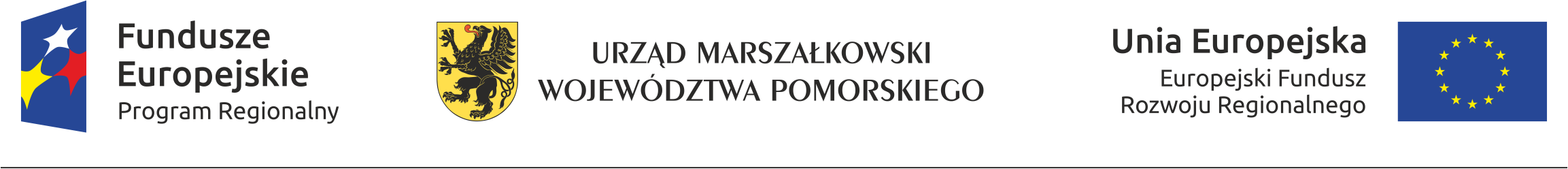 „Zawodowcy na topie – podniesienie jakości szkolnictwa zawodowego w powiecie lęborskim poprzez przebudowę, rozbudowę, modernizację infrastruktury szkół zawodowych w Lęborku, ich wyposażenie i doposażenie oraz kształcenie ustawiczne.
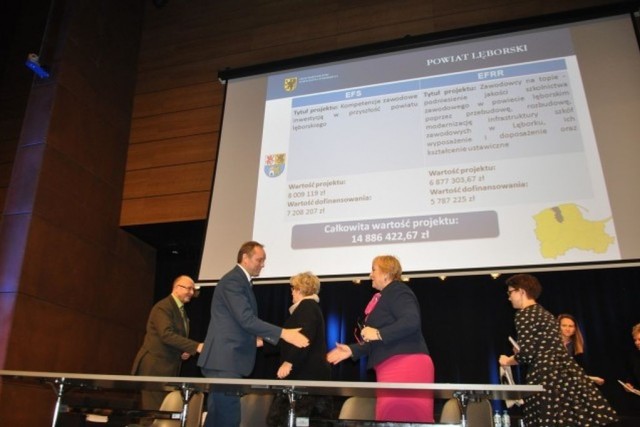 Powiat Lęborski w latach 2016-2021 będzie rozwijał branże kluczowe (tj. takie specjalizacje w dziedzinie usług, handlu lub produkcji, które odznaczają się największym potencjałem rozwoju lokalnego i regionalnego):
ICT i elektronikę  (Zespół Szkół Mechaniczno-Informatycznych w Lęborku);
transport, logistykę i motoryzację (Powiatowe Centrum Edukacyjne – Zespół Szkół Ponadgimnazjalnych w Lęborku oraz Zespół Szkół Mechaniczno- Informatycznych w Lęborku);
budownictwo (Powiatowe Centrum Edukacyjne – Zespół Szkół Ponadgimnazjalnych w Lęborku)
chemię lekką (Zespół Szkół Gospodarki Żywnościowej i Agrobiznesu w Lęborku)
BPO/SSC, usługi finansowe i biznesowe (Zespół Szkół Gospodarki Żywnościowej i  Agrobiznesu w Lęborku)

W ramach projektu zostaną przeprowadzone takie działania jak: 
dostosowanie wyposażenia szkół zawodowych do potrzeb kształcenia na rzecz gospodarki,
inwestycje w infrastrukturę szkół zawodowych (rozbudowa i modernizacja budynków),
kształcenie ustawiczne osób dorosłych.
„Zawodowcy na  topie…”
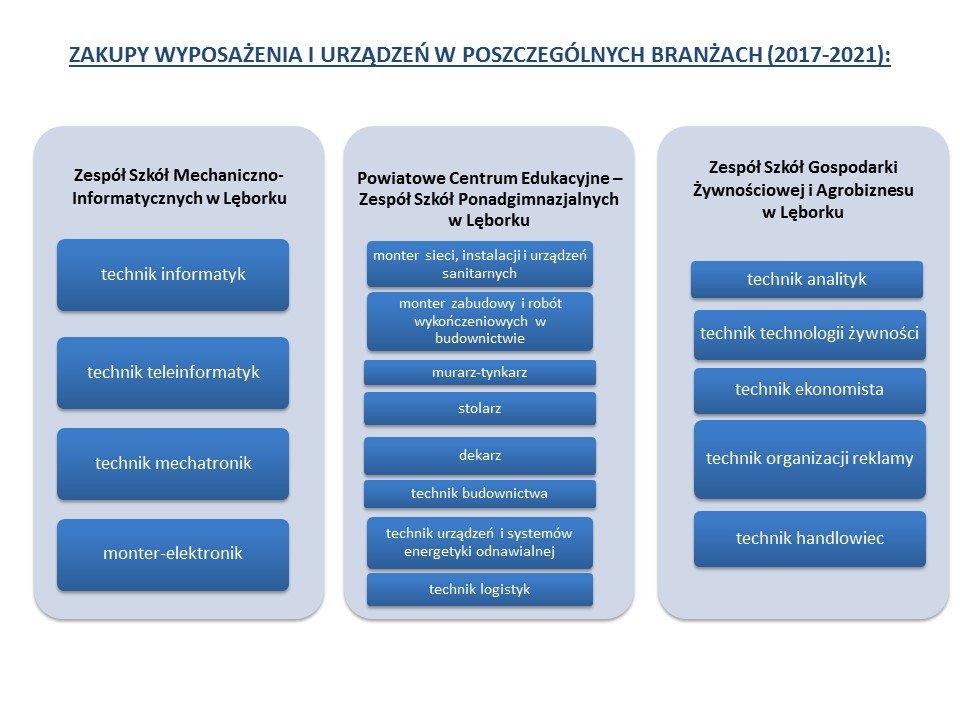 „Zawodowcy na  topie…”
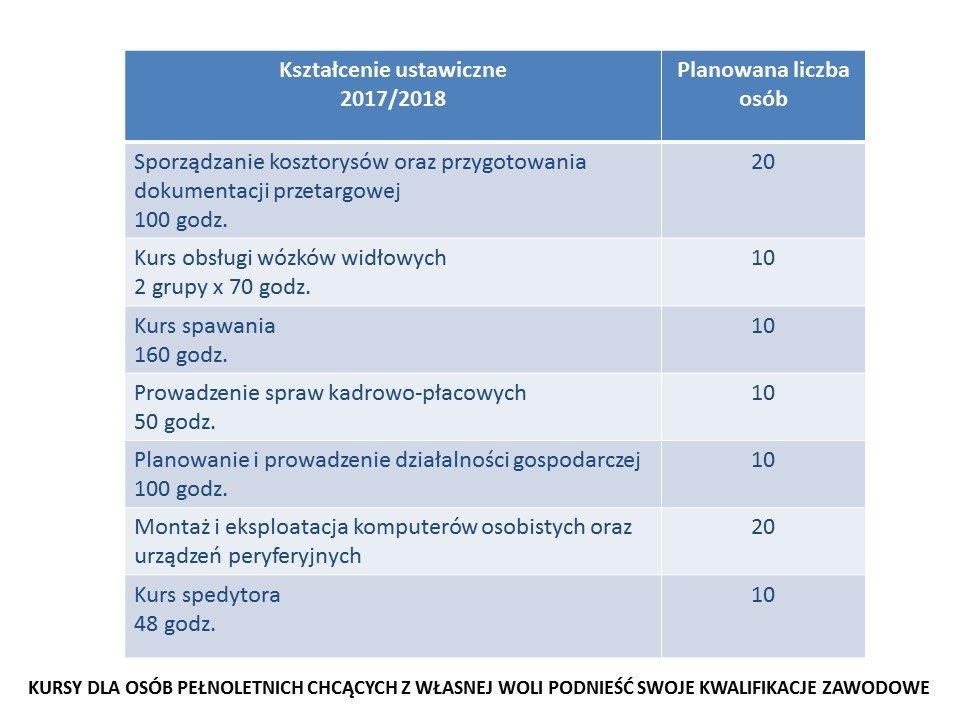 Bezpłatne kursy zawodowe w Lęborku,
dla osób pełnoletnich, chcących z własnej woli podnieść swoje kwalifikacje zawodowe…
„Zawodowcy na  topie…”
Działania projektowe w obecnej perspektywie finansowej to kolejne działania powiatu lęborskiego mające na celu zwiększenie atrakcyjności szkolnictwa dla uczniów, powiązanie nauczania z rynkiem pracy oraz rozwój kompetencji kluczowych i zawodowych w celu wzrostu zatrudnialności absolwentów szkół 
Obecnie realizowane projekty uwzględniają szereg zmian w stosunku do poprzedniej perspektywy finansowej, wynikających z zapisów ustaleń z komisją europejską,  wytycznych horyzontalnych opracowywanych przez ministerstwa oraz wytycznych programowych opracowanych przez samorząd województwa pomorskiego  projekty szkolne realizowane przez organy prowadzące dla większości/wszystkich szkół, zamiast projektów realizowanych przez poszczególne szkoły
Zakres rzeczowy projektów jest oparty na szczegółowej diagnozie potrzeb mieszkańców powiatu lęborskiego i uczniów szkół, jak też na współpracy wielu partnerów i podmiotów zaangażowanych w realizację projektów
Dziękuję za uwagę
Lębork, 24.02.2017 r.